Diálogo Político y Cooperación Regional
ONU Medio Ambiente
Mercedes García Fariña y Agustín Matteri
ONU Medio Ambiente
COMPONENTE DE GOBERNANZA CLIMÁTICA
Sesión 2.2 Temas prioritarios para los diálogos regionales
EUROCLIMA+ Encuentro Anual 2018
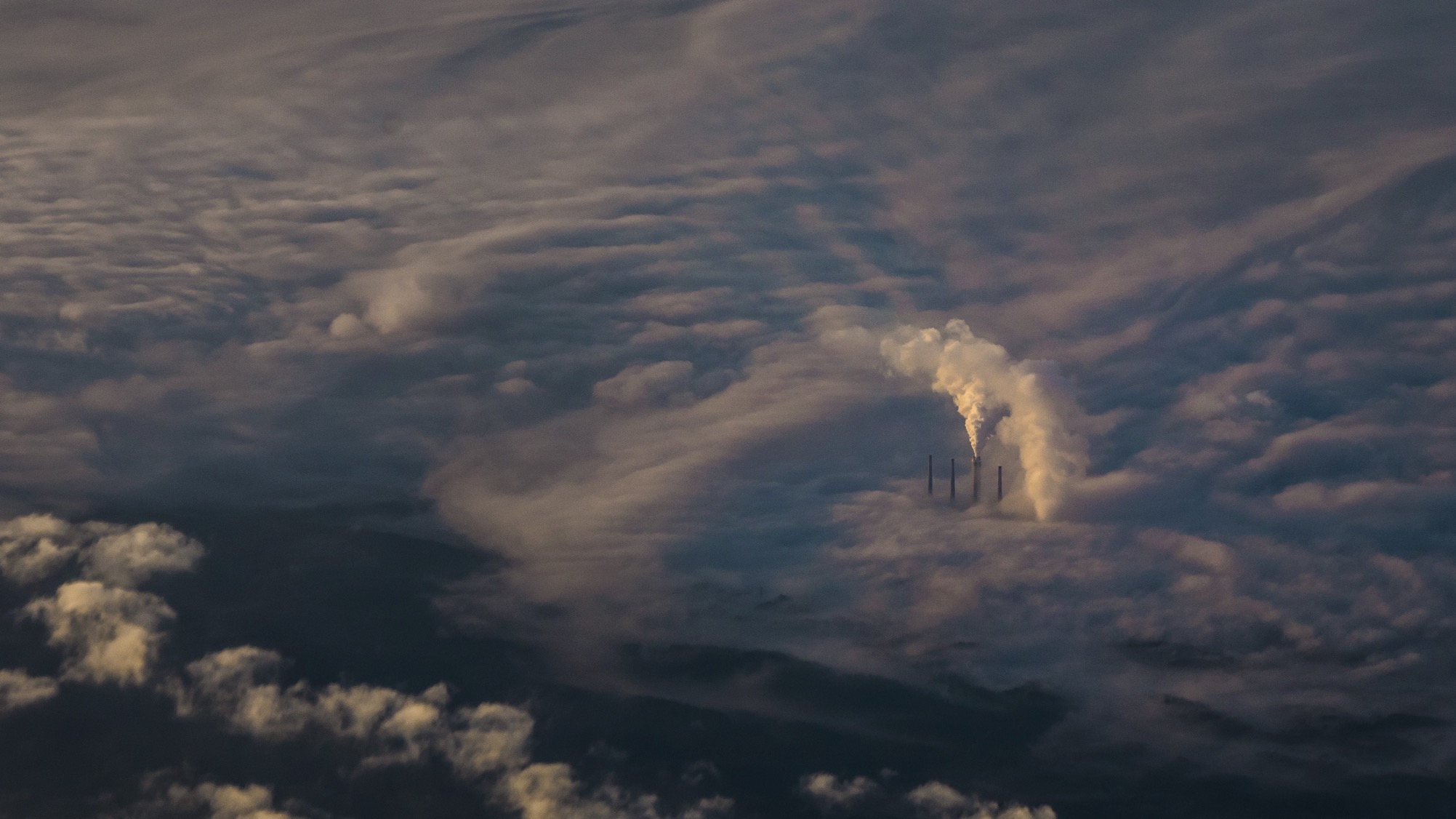 Compromisos nacionales de reducción de GEI en 
América Latina y el Caribe
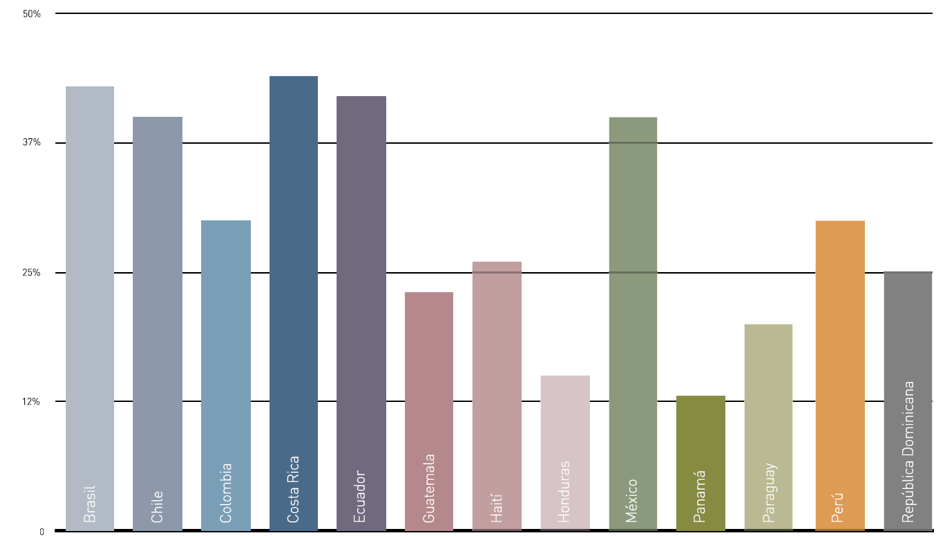 Emisiones de GEI por sector en América Latina y el Caribe
Sector energía 50% de las emisiones totales
Subsector electricidad 1/3 de las emisiones del sector energía
Flota global de vehículos se triplicará al 2050, 90% del crecimiento será en países emergentes y en desarrollo.
Fuente: Elaboración propia. Datos WRI. CAIT LAC
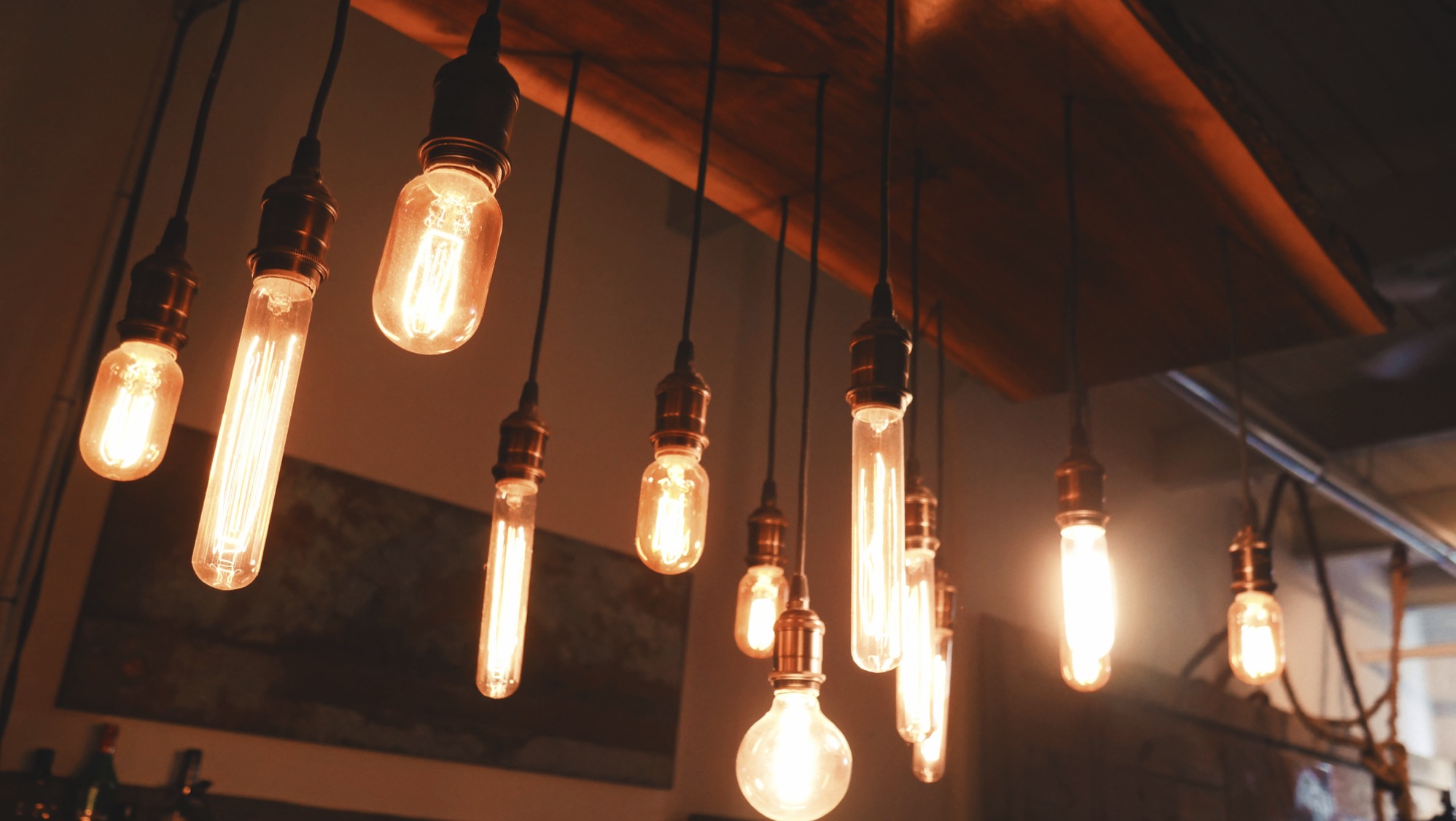 ELECTRICIDAD
Proyección de la demanda eléctrica en América Latina y el Caribe
Demanda de Electricidad (TWh)
+65%
+86%
1 BNEF, 2018
Fuente: Elaboración propia. BNEF, 2018
Fuente: IEA World Energy Outlook 2018
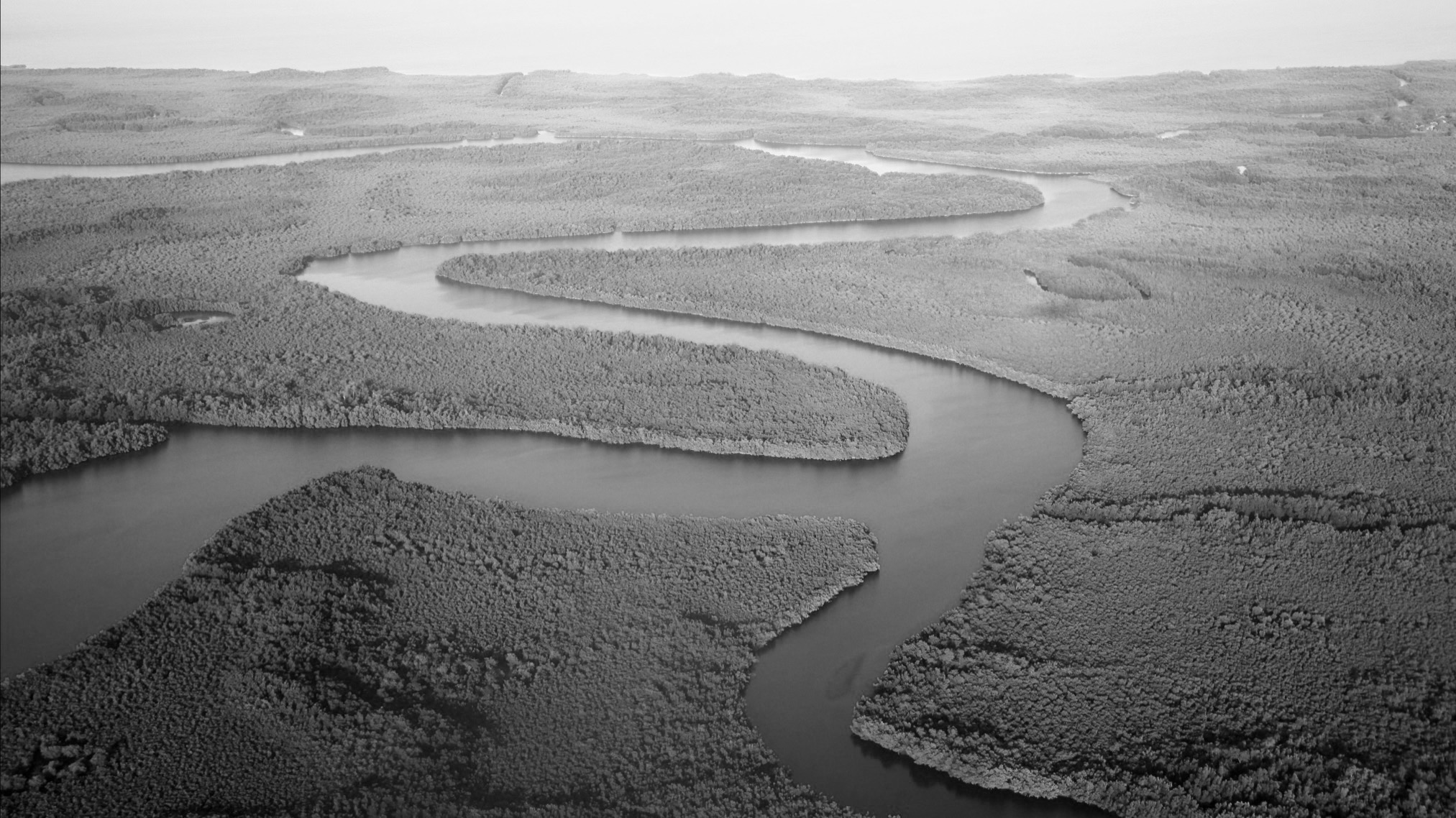 Sector hidroeléctrico y cambio climático
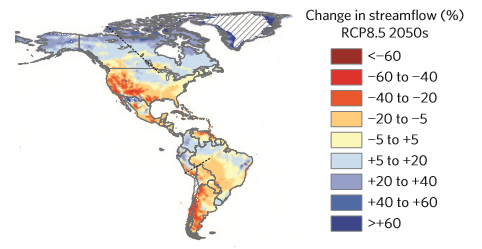 Subregiones más afectadas por variabilidad escorrentías: Cono Sur y México-Centroamérica

Centrales hidroeléctricas pierden cerca de un 25% de capacidad de generación en 2040

Centrales térmicas pierden un 30% de capacidad de generación
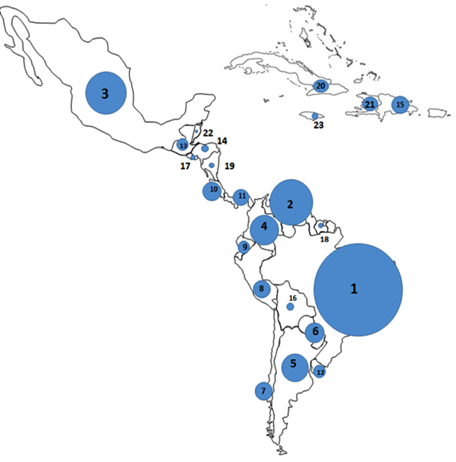 Capacidad instalada de hidroelectricidad
Cambios en escorrentia a 2050
Fuente: SIEE-OLADE 2014
Fuente: Michelle TH van Vliet et al, 2016
Las 4Ds del sector eléctrico en América Latina y el Caribe
Costo Promedio de Generación de Electricidad por Fuente Renovable (USD cent/kWh), 2017
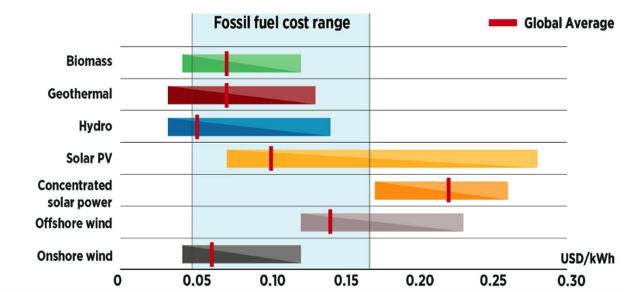 Eólico 0.06USD/kWh
Solar PV 0.10USD/kWh 
Fósiles 0.05 -0.17USD/kWh
Fuente: Elaboración propia. Datos BNEF, 2017
Fuente: IRENA, 2017
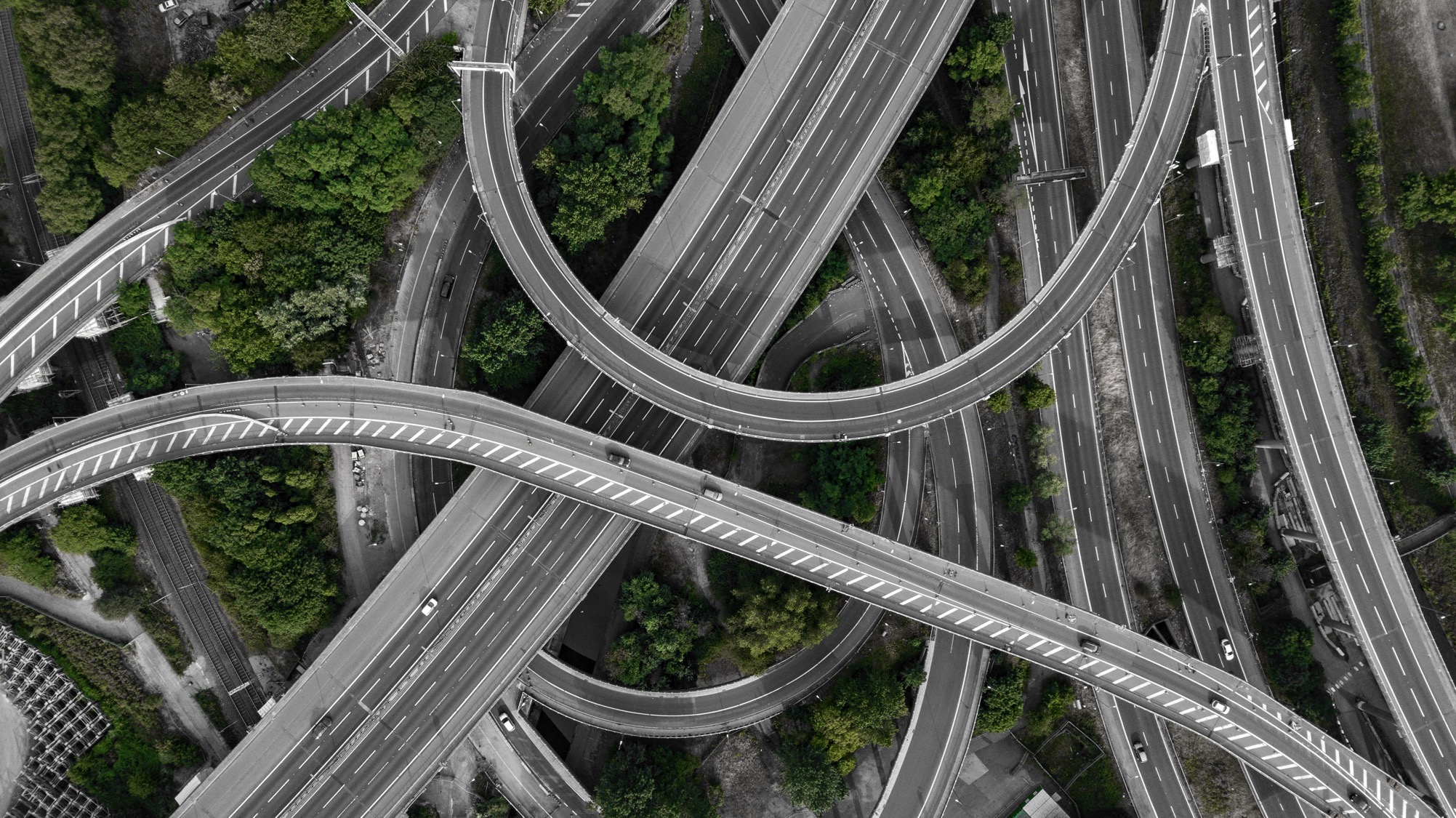 2. TRANSPORTE
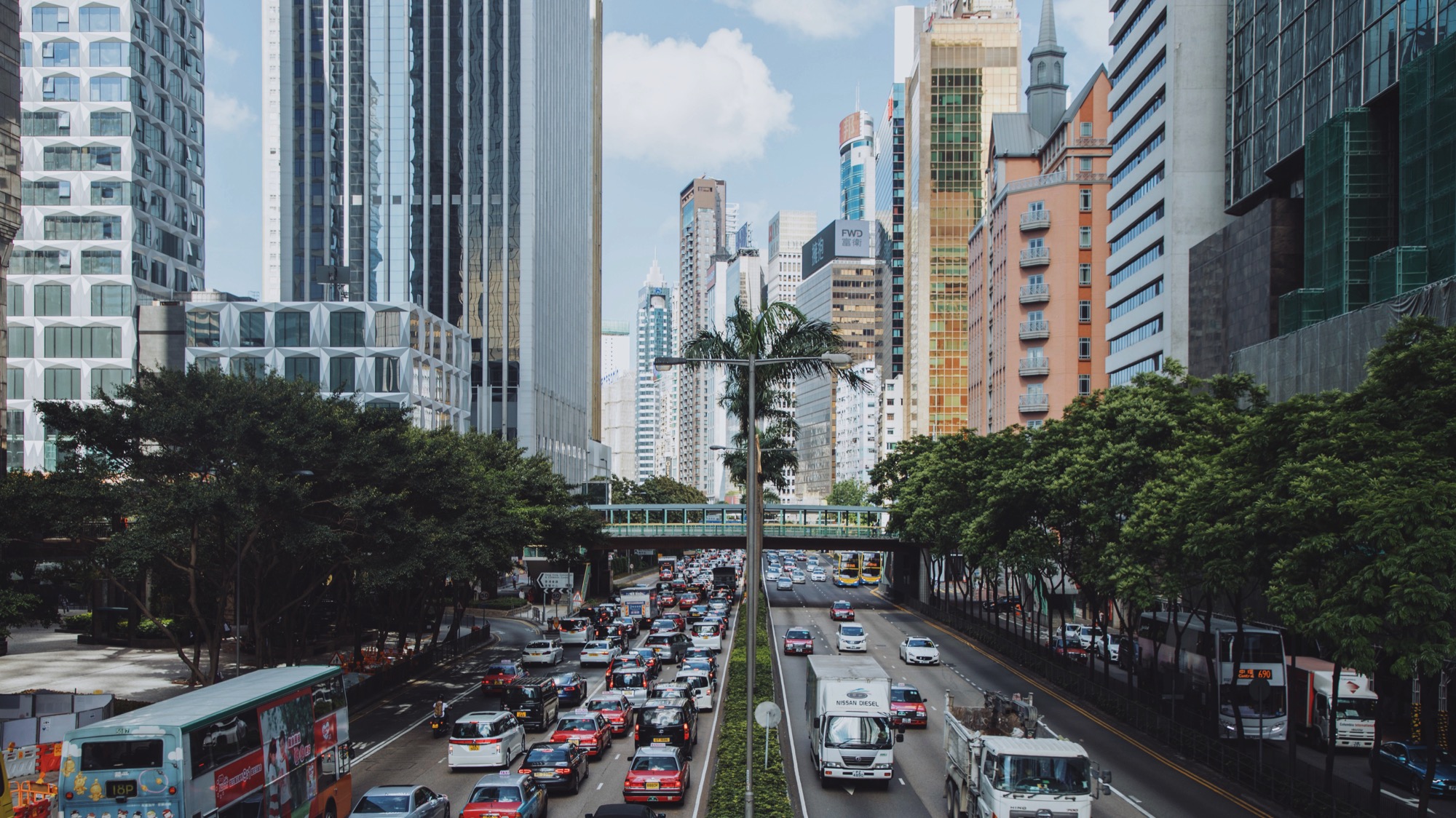 Escenario de emisiones en el sector transporte
Escenarios de emisiones de CO2 en el transporte
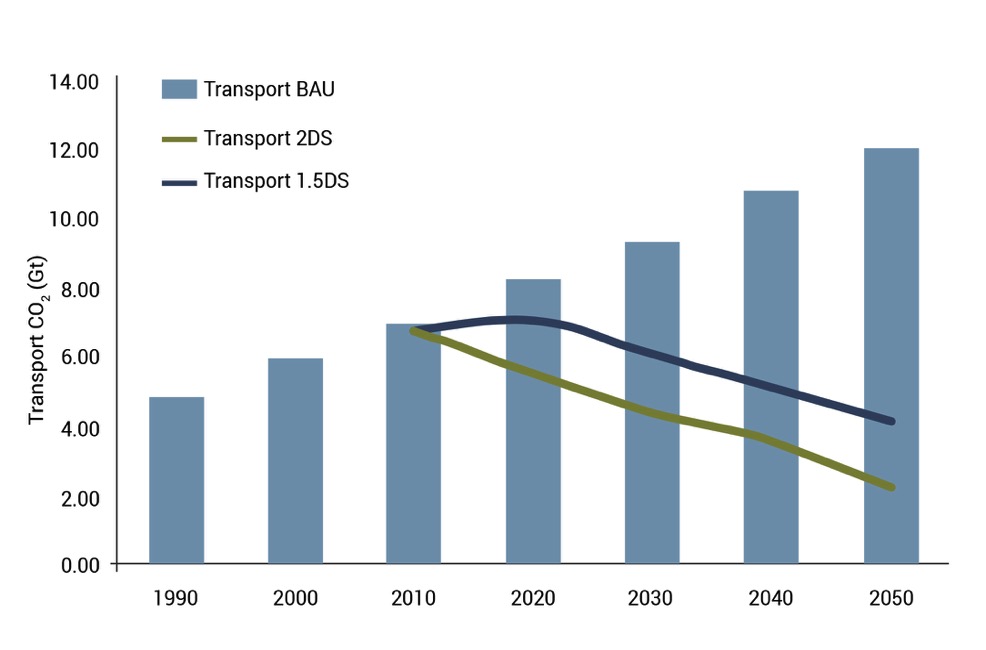 80% población en nucleos urbanos
Vida media flota en la region 15 años 
Estandares de emisiones dispares
Fuente: Overview of INDC, Gota S. et al, 2015.
Proyección de crecimiento de la flota vehicular
Flota global de vehículos se triplicará en el 2050 
Hoy existen 890 millones y se estima que más de  2,500 millones en el 2050
90% del crecimiento será en países emergentes y en desarrollo
Motorización baja en países desarrollados 

América Latina entre  continentes con mayor aumento de motorización 

Pocos países tienen estrategias para preparar este escenario

Alto riesgo de incumplimiento del  Acuerdo de París
Fuente: IEA, 2012.
América Latina: entre los líderes en el uso del transporte público
Fuente: Carbono Cero America Latina, UNEP DTU-ONU Medio Ambiente, 2015
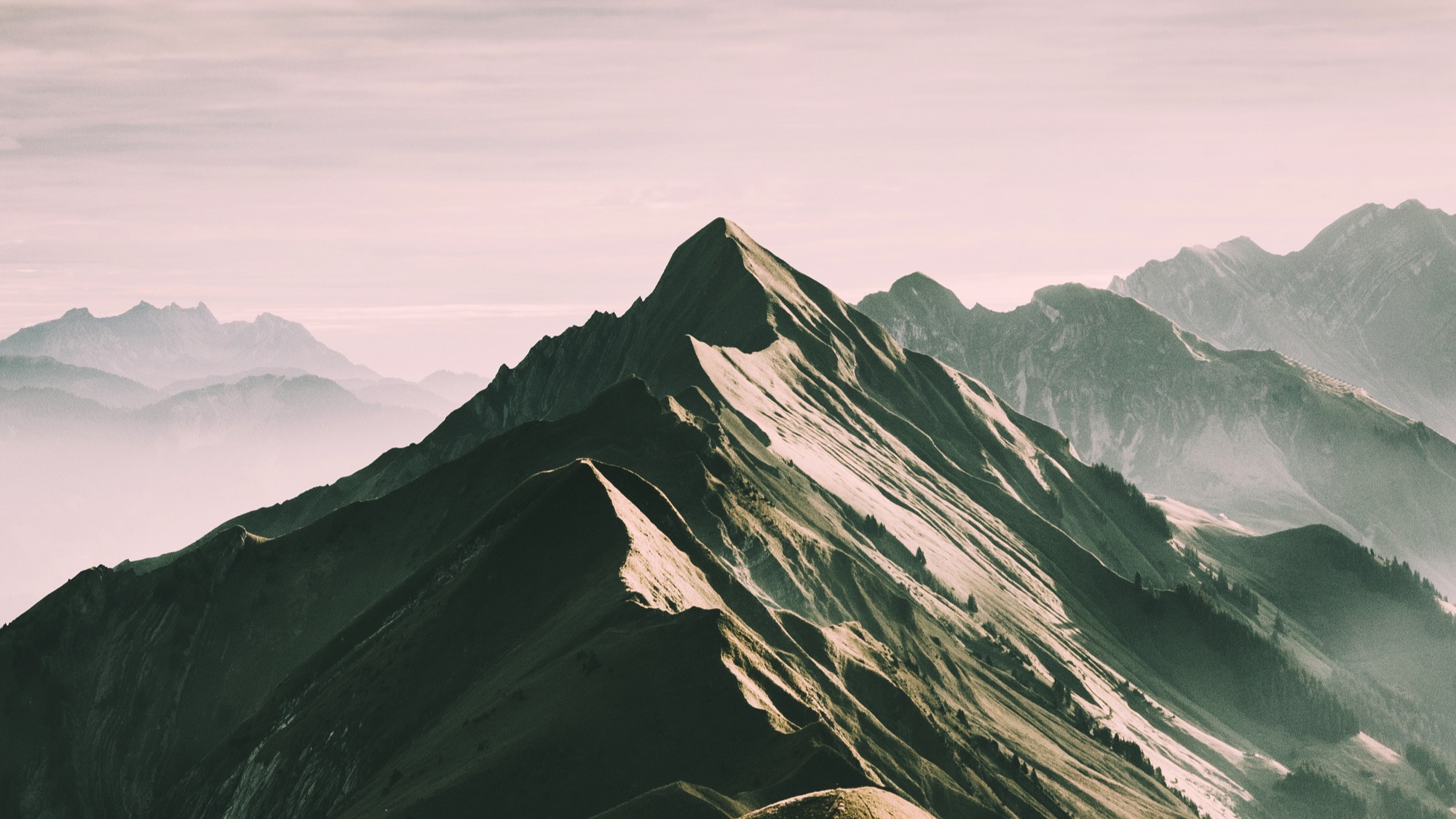 3. ADAPTACIÓN
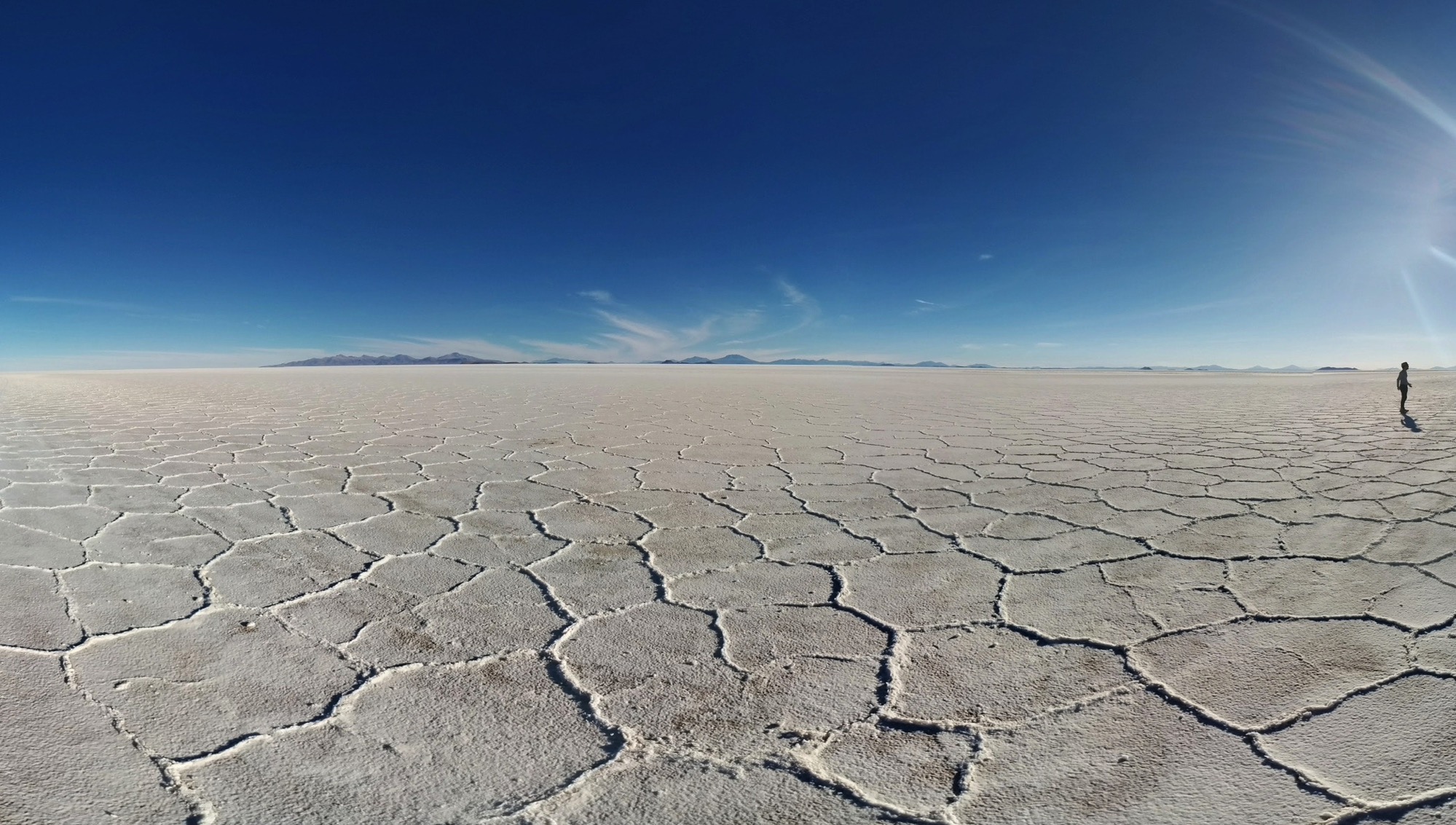 Impactos del cambio climático en el sector agricultura
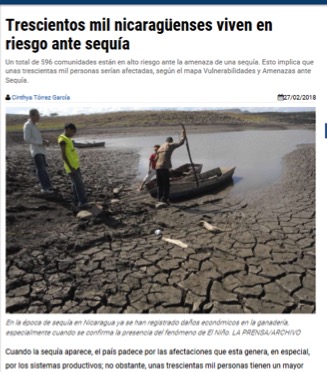 Impactos severos en la agricultura, seguridad alimentaria, y migración, para los más vulnerables
Cambios en la aptitud de los cultivos, con áreas menores para café y frijoles y otros cultivos básicos de la región 
Zonas altas aptas para la actividad agrícola, catalizando tala de bosque e impactando la recarga acuífera
Incremento de incendios forestales, mayor degradación
Enfermedades y plagas (ej. gorgojo del pino, roya del café, etc) 
Mayores inundaciones y menor recarga acuífera debido a los eventos extremos
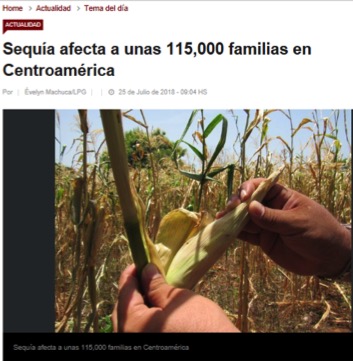 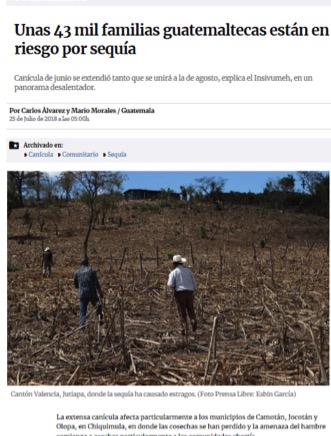 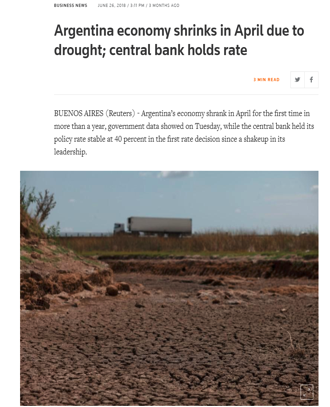 Adaptación basada en Ecosistemas como solución costo-efectiva
Adaptación basada en Ecosistemas (AbE) = Uso de la biodiversidad y los servicios ecosistémicos como parte de una estrategia general de adaptación para apoyar a las personas a ajustarse a los efectos adversos del cambio climático (CBD 2009). 

Aprovechan los recursos existentes en la finca y los procesos naturales
Son de baja tecnología 
Son menos costosos que la infraestructura gris 
Más efectivas en mantener la resiliencia a través del tiempo
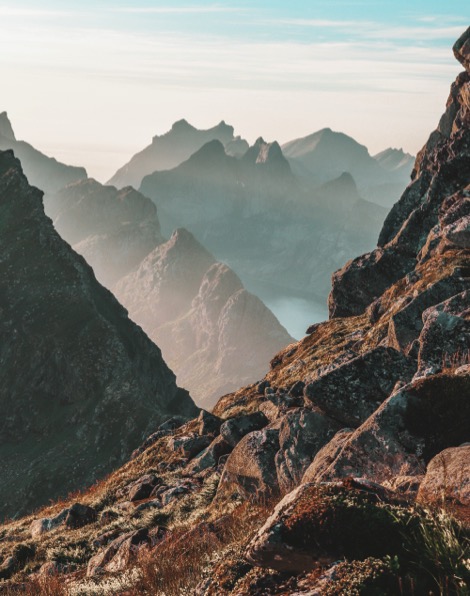 Oportunidades estratégicas para mover la aguja en la región
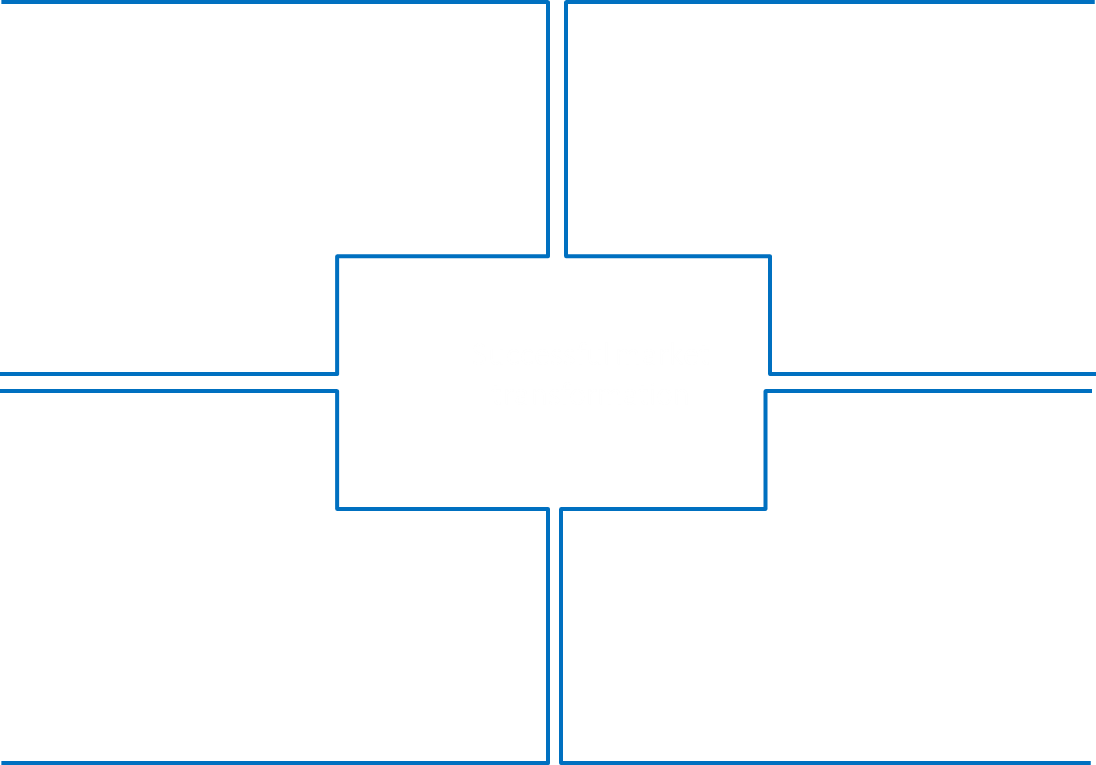 Acelerar renovables y eficiencia
Acelerar Adaptación basada en Ecosistemas
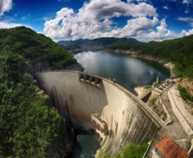 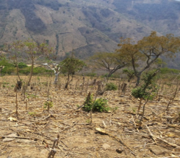 Incentivos y normativa en generación distribuida y renovables 

Mecanismos financieros para la implementación de energías renovables

Generación de nuevos modelos de negocio del sector privado
Integración de medidas AbE en  planificación de adaptación nacional y regional

Apoyo al acceso de financiamiento climático a través de mecanismos económicos 

Implementación de iniciativas específicas en ecosistemas prioritarios
Gobernanza regional:
Foro de Ministros de Medio Ambiente 
&
Plataforma regional de cambio climático
Impulsar la movilidad eléctrica
Transprarencoa climatica
Estrategias de Movilidad Eléctrica,         política pública y legislación 
Acceso a financiamiento y creación de condiciones para el escalamiento del transporte público eléctrico
Incidir en licitaciones publicas (ej:flotas de buses)
Comparación de países: campeones, "revelaciones“ y valiosos esfuerzos

Estrategias a largo plazo y reducciones netas regionales

Facilitar la regionalización de las tecnologías
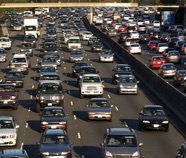 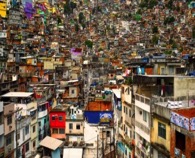 GRACIAS
www.euroclima.org

Mercedes García Fariña y Agustín Matteri
maria.garciafarina@un.org
agustin.matteri@un.org
Síguenos en
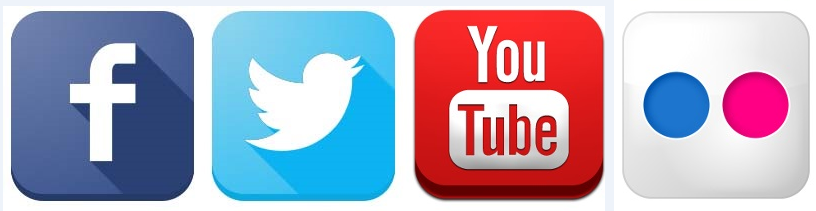 Programa
EUROCLIMA+
@EUROCLIMAplus
EUROCLIMA+
@EUROCLIMA_UE_AL